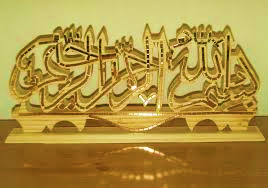 The B Vitamins , The Energy Vitamins
The B vitamins were identified and isolated early in the twentieth century when refined grains were first found to cause deficiency diseases.
The B vitamins work so closely together that it is hard to tell which individual B vitamin is missing
when a deficiency occurs.
The B vitamins need to be taken together in food or in supplements
B Complex Vitamins
B1 Thiamin 
B2 Riboflavin
B3 Niacin B6 Pyridoxine
Biotin 
B5 Pantothenic Acid
Folate
B12 Cobalamin
Physiologic function of coenzymes and cofactor
THE ROLES OF THE B VI TAMINS
Principal Functions of the B Vitamins
Energy production from carbohydrates, fats,and protein
Synthesis of neurotransmitters
Conversion of amino acids
Synthesis of fatty acids and hormones
Antioxidant protectionThe B vitamins are needed for healthy nerve conduction and thus muscle action
They are needed for the synthesis of many important neurotransmitters, such as
acetylcholine, serotonin, dopamine, and norepinephrine.
B vitamins are also indispensable for the synthesis of fats used in the myelin sheaths of nerve cells.
Vitamin B1—Thiamin, The Carbo Burner
Thiamin was first discovered in Japan in the early 1900s, when the lack of thiamin
in white rice caused beriberi.
Thiamin was first synthesized in 1936.
Thiamin is found in rice bran and rice germ
Function of Thiamin
Thiamin plays a key role in the metabolism of energy in all cells.
Thiamin is part of the coenzyme ThiaminPyroPhosphate (TPP), which helps convert pyruvate to
acetyl-coenzyme A (also known as acetyl-CoA).
This is a necessary step in the production of cellular energy from carbohydrates.
Magnesium is needed to convert thiamin to TPP.
Thiamin is also found in the form of thiamin triphosphate in nerve and muscle cells
Thiamin Deficiency
Thiamin deficiency can result from inadequate food intake.
Alcohol impairs the absorption of thiamin, while increasing excretion of thiamin.
Enzymes present in raw fish and shellfish destroy thiamin.
Tannins in tea and coffee can oxidize thiamin, reducing the availability of thiamin in the diet.
Extreme thiamin deficiency can lead to an enlarged heart, weight loss, muscular weakness, poor
short-term memory, and cardiac failure.
Supplement:
Healthy foods rich in thiamin include soy milk, acorn squash, pistachio nuts, fortified foods, green peas, and watermelon
Vitamin B2—Riboflavin, the Fat Burner
Riboflavin was discovered as a growth factor in the early nineteenth century.
Riboflavin has a greenish-yellow color, which led to one of its early names, vitamin G.
In 1935, riboflavin was first synthesized in the lab, and by 1938, its structure was
determined.
Function of Riboflavin:
Riboflavin does its primary work as part of a coenzyme named Flavin Adenine
Dinucleotide (FAD) 
Flavins derived from riboflavin play a vital role in the metabolism and elimination of toxins, drugs, carcinogens, and steroid hormones.
Riboflavin Deficiency
Riboflavin deficiency is associated with the increased oxidative stress that can be
caused by free radicals.
A deficiency of riboflavin will reduce the efficiency of glutathione,
an important antioxidant. 
Supplement:
The best sources for riboflavin are whole grains and green leafy vegetables;
Spinach, broccoli, chard, and asparagus are all rich
sources of riboflavin.
Almonds and soybeans are good sources.
Dairy products have large amounts of riboflavin.
Nutritional yeast is high in riboflavin and many other nutrients.
Vitamin B3—Niacin , Feel the Burn
The disease pellagra has been known since the introduction of corn to Europe in
the 1700s.
The connection between pellagra and niacin was confirmed in 1937 by
an American scientist who was searching for the cause of pellagra.
Vitamin B3 can be found in two different forms, niacin and niacinamide.
Function of Vitamin B3
Niacin is used in two coenzyme forms, Nicotinamide Adenine Dinucleotide
(NAD) and Nicotinamide Adenine Dinucleotide Phosphate (NADP).
NAD and NADP Niacin can be made in the body from the essential amino acid tryptophan. 
This has resulted in a lowering of the bad LDL (low density lipoprotein) cholesterol and also raises the good HDL (high density lipoprotein) cholesterol.
Deficiency of Vitamin B3
When a severe deficiency of niacin occurs, the deficiency disease is called
pellagra.
Pellagra is characterized by the four Ds: diarrhea, dermatitis, dementia, and death.
The average diet supplies an adequate amount of niacin
Niacin is not stored in the body.
Supplement:

Cooked whole grains, legumes, and seeds are preferred sources of niacin.
Enriched grains, mushrooms, leafy green vegetables, and nutritional yeast are other good sources.
Pork, beef, chicken, fish, and dairy products are very high in niacin, but are also high in cholesterol.
Biotin—The Energy Catalyst
The name biotin is taken from the Greek word bios, which means life.
Biotin was originally referred to as vitamin H. Biotin was discovered in late 1930s when animals
developed skin problems when fed only egg whites.
It took forty years of research to confirm biotin as a B vitamin because deficiency is so rare.
Biotin is required by plants and animals.
Biotin Coenzyme forms are:
Acetyl-CoA carboxylase helps make fatty acids
Pyruvate carboxylase helps make blood sugar
from fats and protein
Methylcrotonyl-CoA carboxylase helps
metabolize the amino acid leucine
Propionyl-CoA carboxylase helps burn fats
Deficiency of biotin
Deficiency of biotin has been noted in prolonged intravenous feeding where
biotin was omitted.
Biotin can bind to avadin , a protein found in egg whites.
Cooking inactivates this bond, so cooked egg whites do not bind biotin.
Deficiency can result from a genetic lack of biotinidase, an enzyme that
releases biotin from small proteins.
This lack of biotinidase is a rare hereditary disorder. 
Pregnant women may be at risk for borderline biotin deficiency.
Vitamin B5—Pantothenic Acid , The Center of Energy
Pantothenic acid derives its name from the root word pantos, which means “everywhere.”
It has been found in every living cell including plant and animal tissues as well as in microorganisms.
Pantothenic acid was first identified in 1933 when Roger Williams detected it as a growth factor for yeast. It is used in a wide variety of vital body processes.
Function of pantothenic acid
Pantothenic acid forms a large part of the coenzyme A molecule.
Coenzyme A is essential for the chemical reactions that generate energy from carbohydrates, fats, and proteins
Pantothenic acid, in the form of coenzyme A, is needed for the synthesis of cholesterol and the synthesis of steroid hormones such as melatonin
Deficiency of Pantothenic acid
Pantothenic acid deficiency is very rare and seen only in cases of severe malnutrition.
Vitamin B6—Pyridoxine , The Protein Burner
Vitamin B6 was discovered in the 1930s.
Vitamin B6 occurs in several forms, all of which can be converted to the most active coenzyme form , Pyridoxal Phosphate (PLP).
PLP has a vital role in catalyzing dozens of chemical reactions
in the body.
Vitamin B6 is unusual as a B vitamin in that it is so extensively stored in muscle tissue.
Glucose is stored as glycogen in muscle tissue to provide energy on-site and when it is first needed.
Important neurotransmitters are synthesized using PLP-dependent enzymes.
Serotonin is synthesized from tryptophan in the brain with the help of PLP Vitamin B6 is depleted by alcohol drinking.
Folate—the DNA Creator
In 1945 folic acid was isolated from spinach.
The name folate is derived from the word foliage.
The terms folate and folic acid are both used for this water-soluble B vitamin.
Folic acid is the form normally used in vitamin supplements and in fortifying food.
Folic acid is readily converted to folate in the body.
Folic acid is rarely found in food or in the human body.
On the other hand, folates are found in food in many naturally-occurring forms.
Folates are the metabolically active forms in the human body.
FOLATE Function
The primary coenzyme form of folate is TetraHydroFolate (THF).
THF is needed to transfer one-carbon units.
These one-carbon units contain a single carbon atom, which may be added to a compound being biosynthesized.
Folate coenzymes act as acceptors and donors of one-carbon units in a variety of reactions needed in the metabolism of amino acids 
Nucleic acids one of the main roles of folate in the body is assisting in the metabolism of
nucleic acids (DNA and RNA).
Synthesis of DNA is dependent on folate coenzymes.
Synthesis of DNA is especially important in rapidly-growing cells, such as red blood cells
FOLATE AND HOMOCYSTEINE
Folate, along with vitamin B12, is needed in the synthesis of methionine.
Methionine is needed to synthesize S-adenosylmethionine (SAMe) , SAMe is used as a methyl donor at many sites within both DNA and RNA.
A methyl donor is any substance that can transfer a methyl group (CH3) to another substance.
These methyl groups can protect DNA against the changes that might lead to cancer.
This synthesis of methionine from homocysteine is also important to prevent a buildup of homocysteine in the blood.
FOLATE AND CANCER
Folate may also play a role in cancer prevention.
Cancer is thought to arise when DNA is damaged faster than it can be repaired.
Folate assists with synthesis and repair of DNA.
Folate also assists with methylation by increasing the SAMe in the cell
FOLATE DEFICIENCY
Folate deficiency signs include anemia and deterioration of the gastrointestinal
tract.
The anemia results from abnormal blood cell division resulting in fewer and larger red blood   cells.
FOLATE IN FOOD
Leafy green vegetables are the best sources of folate.
Legumes are also high in folate
Vitamin B12—Cobalamin, the Blood Maker
Vitamin B12 is unusual for a vitamin in that it contains cobalt.
The name, cobalamin, derives from “cobal” from the word cobalt plus “amin” from the word vitamin ( cobal – amin ).
During the 1930s, researchers were trying to identify an “antipernicious anemia factor.” Vitamin B12 was discovered simultaneously by two research teams, one in the United States and one in England.
It was not until 1956 that the chemical structure of this complex vitamin was revealed.
ROLES OF VITAMIN B12
One function of vitamin B12 is to convert homocysteine to methionine.
Vitamin B12 is needed to make red blood cells.
Vitamin B12 is one of the nutrients required for the synthesis of hemoglobin, the
oxygen-carrying pigment in blood.
Vitamin B12 is needed for DNA synthesis in the rapidly dividing cells of the bone marrow.
DEFICIENCY OF VITAMIN B12
Pernicious anemia results from inadequate absorption of vitamin B12, which
can be caused by damaged stomach cells.
VITAMIN B12 IN FOOD
Vitamin B12 is found only in foods made from animal products, such as
meat, dairy products, and eggs
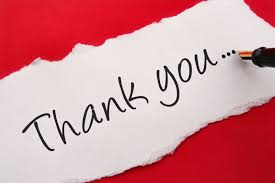